www.thescienceteacher.co.uk  | resources for science teachers who like to think
Learning Goals
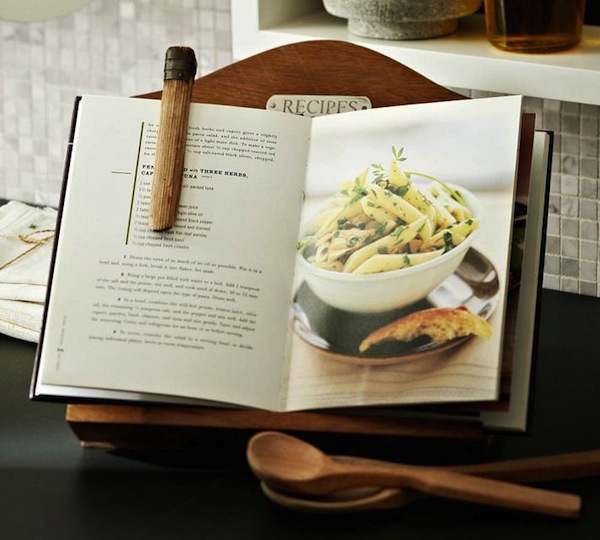 Make it clear where you are heading… we always cook the recipes with a photo!
Peer assessment
Can be used by learners and their teachers to decide where students are in their learning, whey need to go and how best to get there
Why?
Improved motivation
Language used is understandable
Peer feedback can command more attention
Frees up the teacher to make interventions
http://www.journeytoexcellence.org.uk/videos/expertspeakers/selfandpeerassessmentdylanwiliam.asp
Peer assessment
summative
formative
Creating effective peer assessment
Goal: to be able to describe the key features of sponges
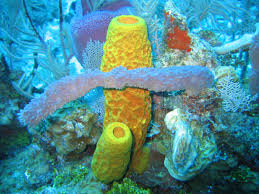 Goal: to be able to describe the key features of sponges
Success criteria shared
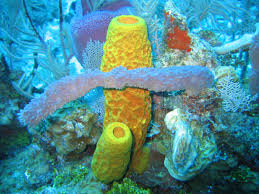 You correctly identify the Kingdom it is in

You describe how a sponge feeds

You describe the structure of a typical sponge

You describe how a sponge reproduces
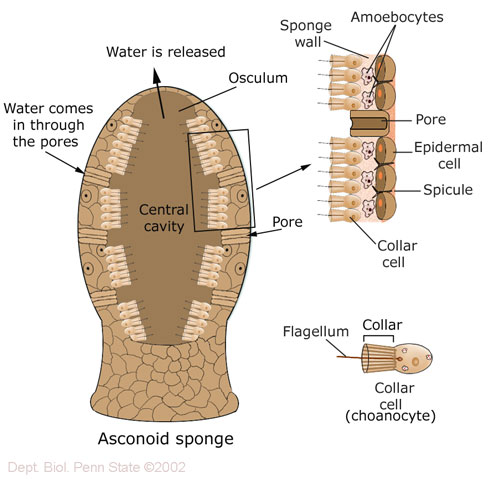 Goal: to be able to describe the key features of the sponges
You correctly identify the Kingdom
They are animals

2.   You describe how a sponge feeds
They all live in water
Collar cells line the openings of the sponge and have hair-like projections that waft water into the main cavity – this draws in small food particles

3.   You describe the structure of the sponge 
Hard exoskeleton made from collagen and calcium 

4.   You describe how a sponge reproduces 
They reproduce by both asexual and sexual reproduction
The sperm are released into the water and then fertilise eggs made by collar cells 
Sponges can reproduce asexually by budding